Connecting Distributed Enterprise Via Video
Anatoli Levine, RADVISION
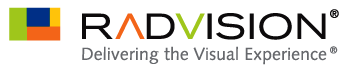 About Anatoli Levine
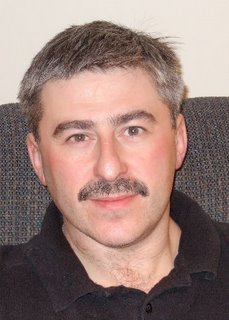 Sr. Director, Product Management – Americas, Technology Business Unit, RADVISION
President, IMTC (International Multimedia Telecommunications Consortium)
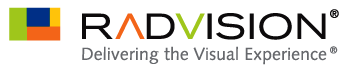 About RADVISION
RADVISION is the pioneer in the area of Visual Communications since 1992 and leading provider of core technologies, products and solutions that enable unified multimedia communications over IP, 3G and emerging next generation IMS networks.
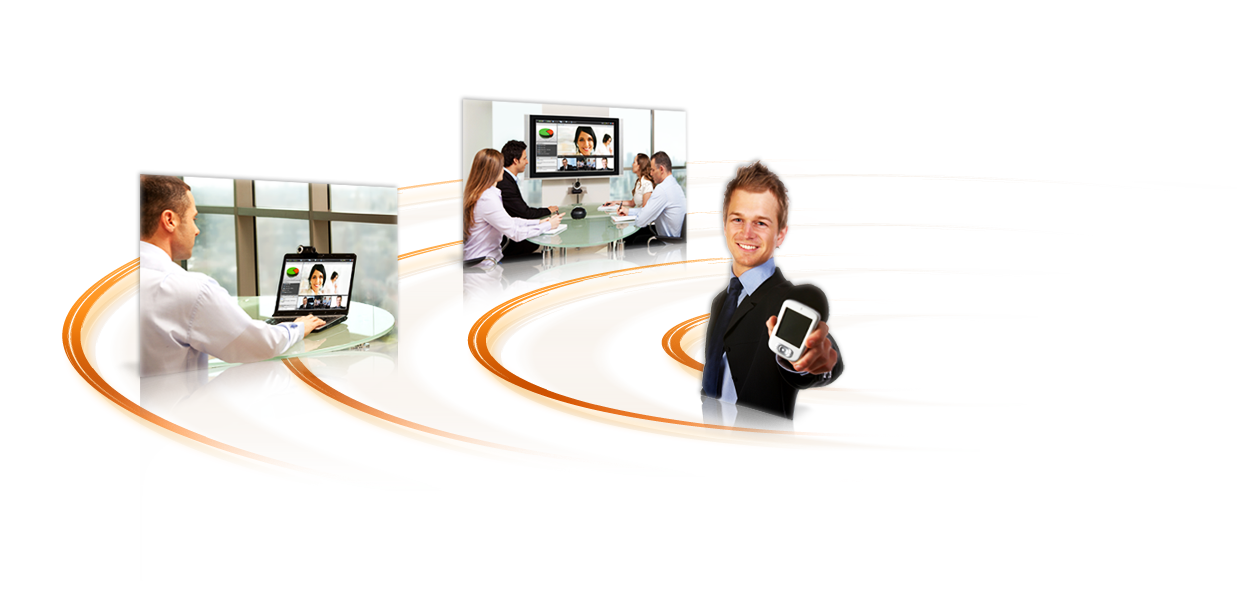 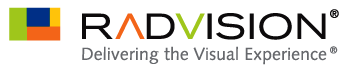 Video in Today’s Enterprise…
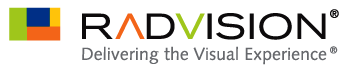 Video In Today’s Enterprise…
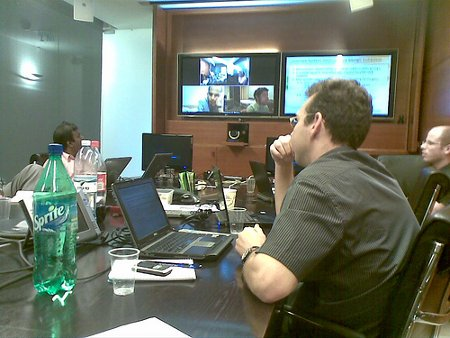 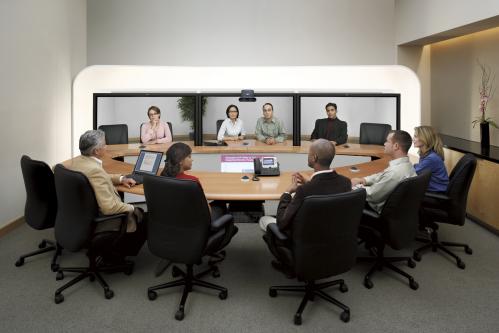 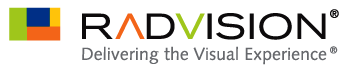 Enterprise… on Mobile
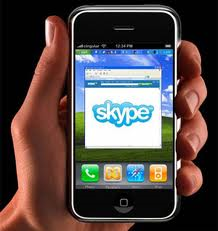 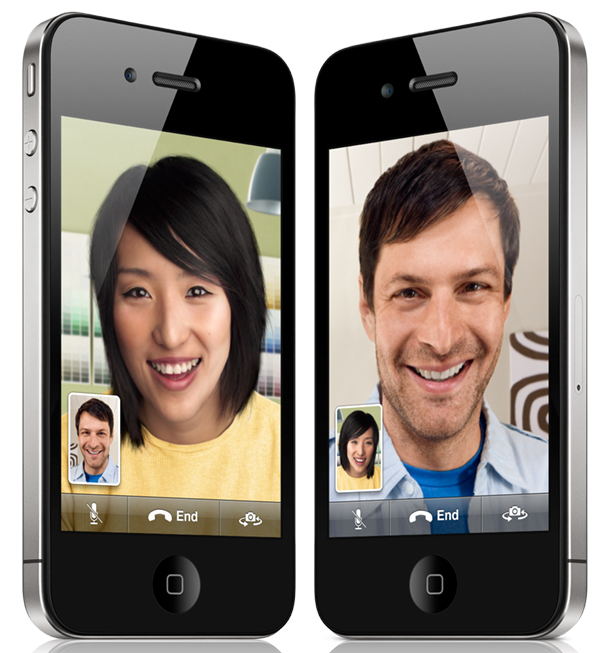 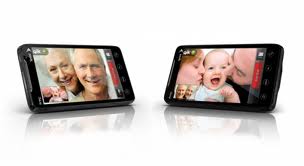 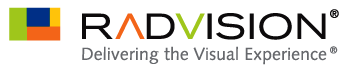 [Speaker Notes: Tsahi]
Enterprise… on TV
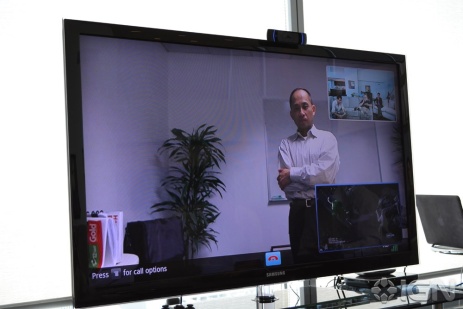 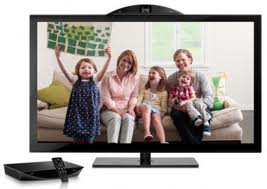 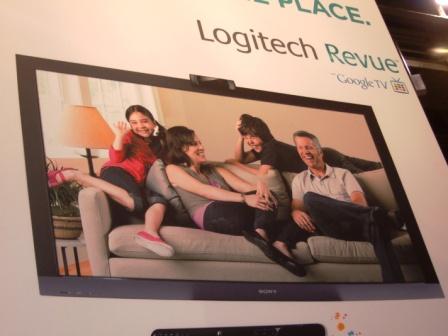 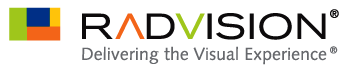 2/3/2011
8
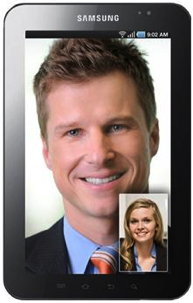 Enterprise… on Tablets
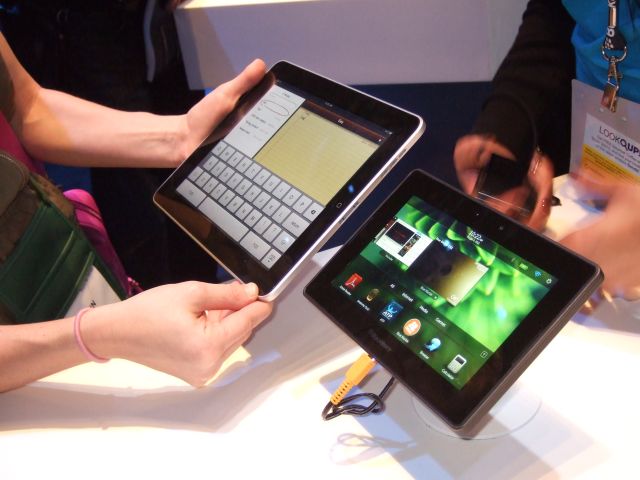 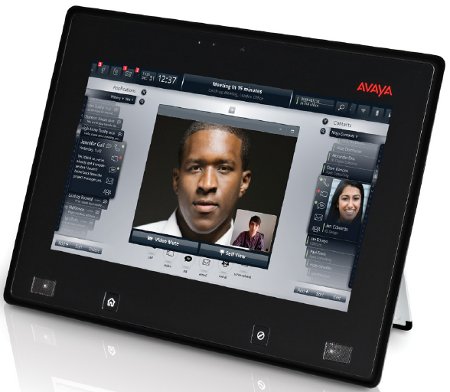 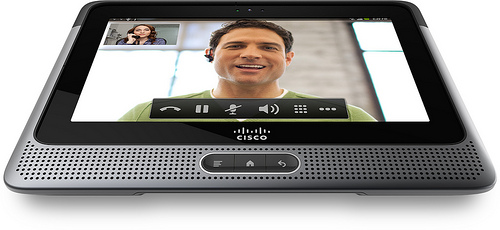 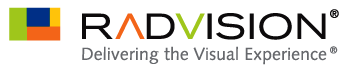 Enterprise Video Communication Challenges
Connecting Clusters
Interoperability (SIP, H.323, XMPP, Jingle, FaceTime…)
Dialing
Delivering QoE
Firewalls
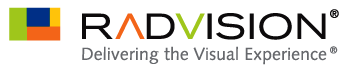 RADVISION Solutions: End-to-end
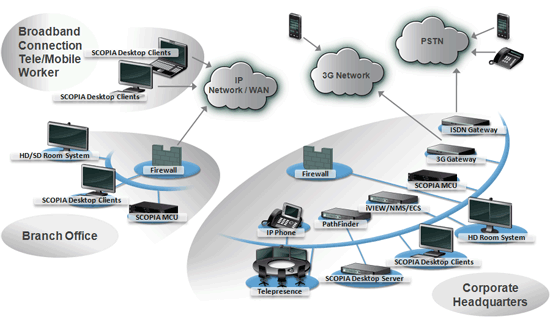 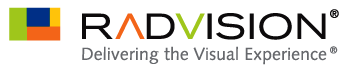 2/3/2011
11
RADVISON Solutions: QoE
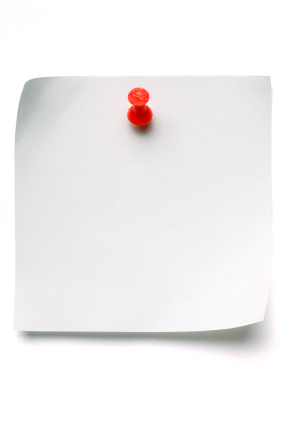 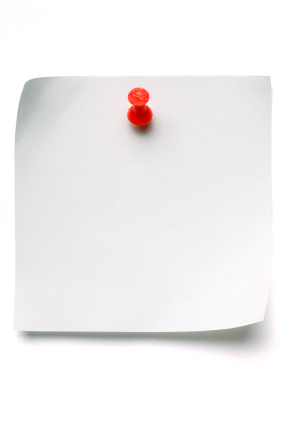 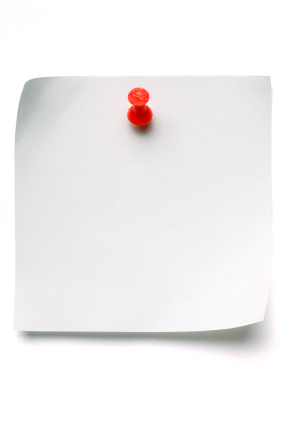 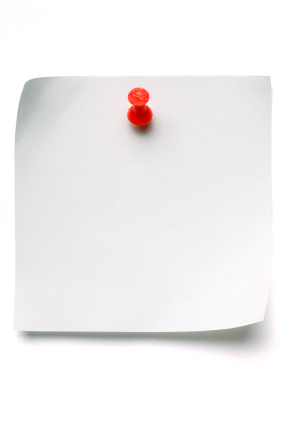 VFU
UEP
SVC
FEC
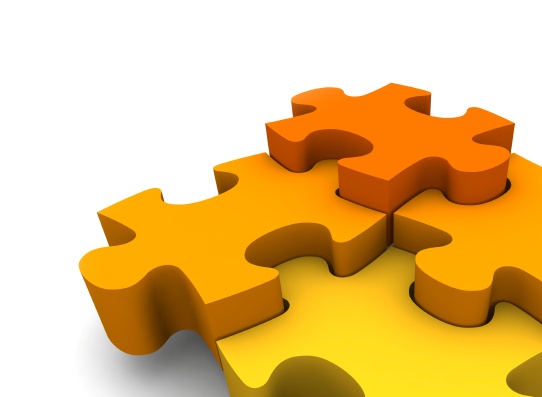 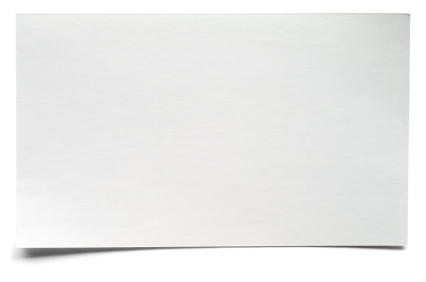 NetSense
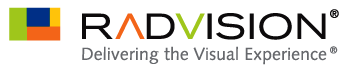 RADVISION Solutions: QoE over the Internet
H.264/SVC
H.264
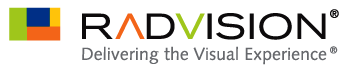 2/3/2011
13
RADVISION Solutions: QoE Regardless of Access
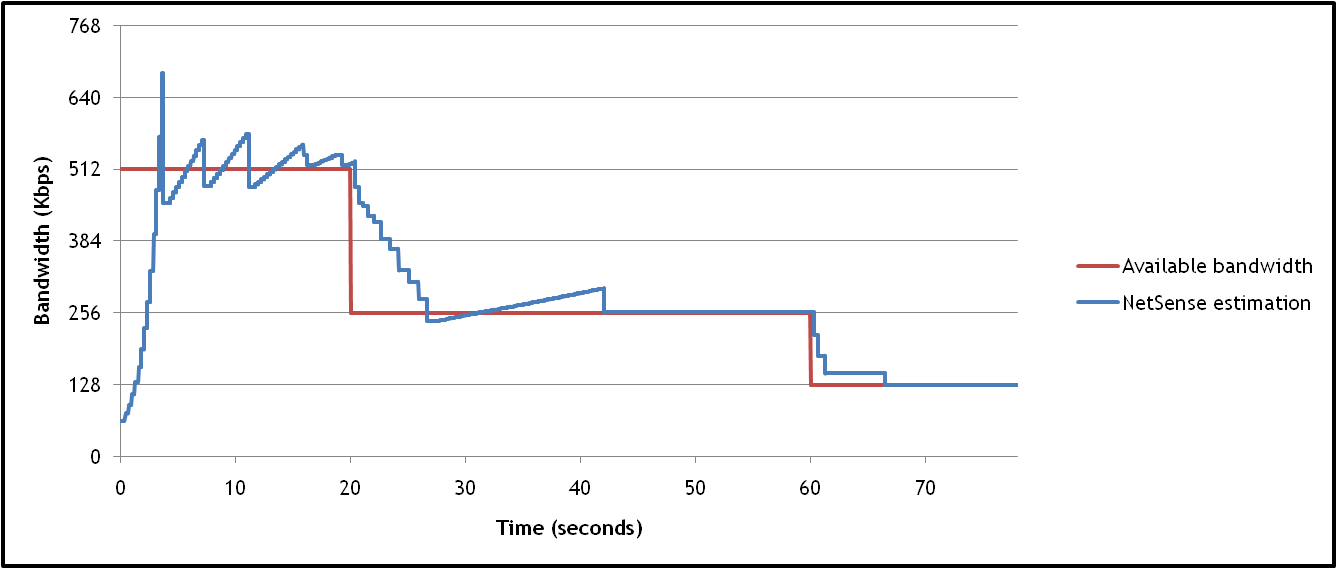 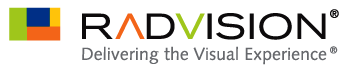 2/3/2011
14
RADVISION Solutions: On any platform
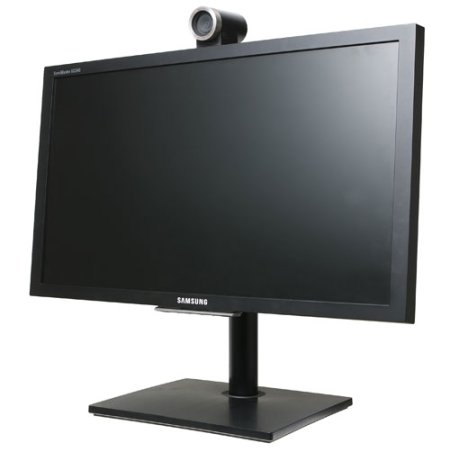 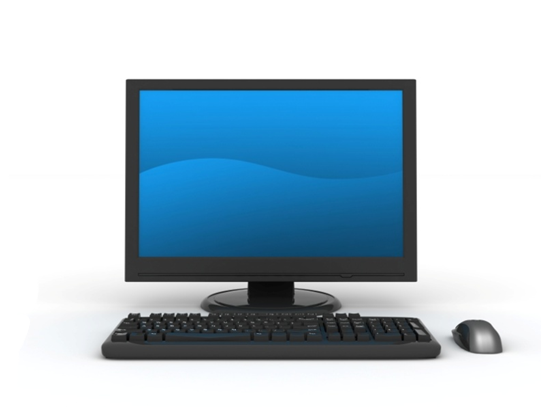 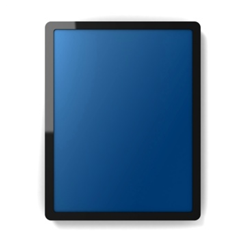 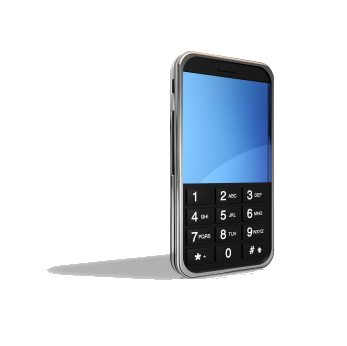 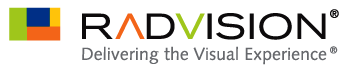 2/3/2011
15
Thank You!
Questions?
Anatoli Levine, RADVISION
alevine@radvision.com
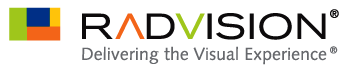